Business model canvas
(Plátno obchodního modelu)
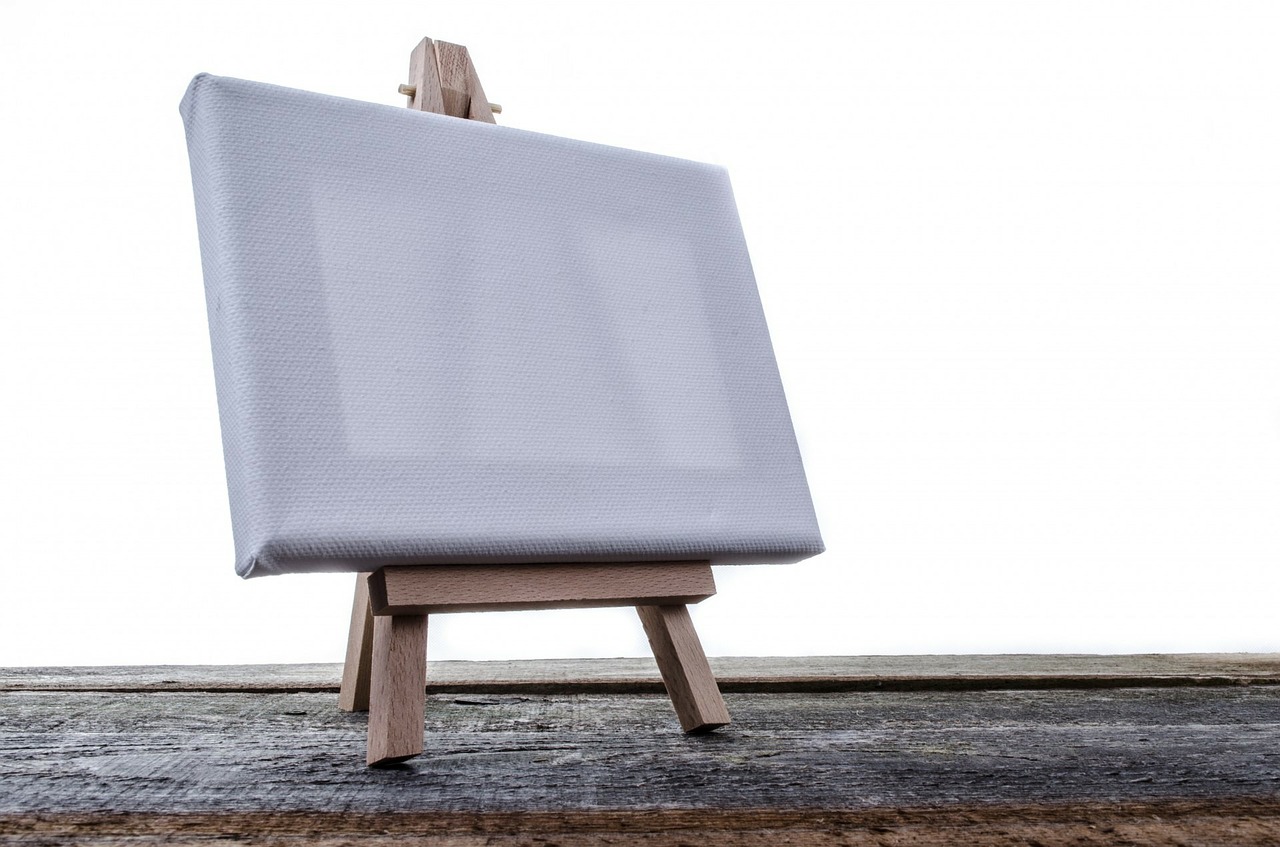 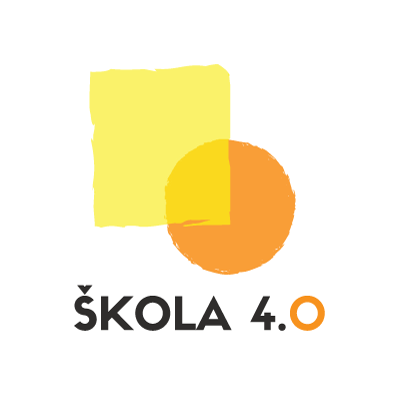 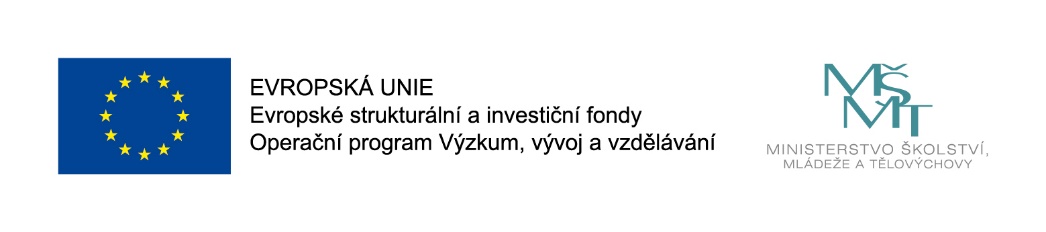 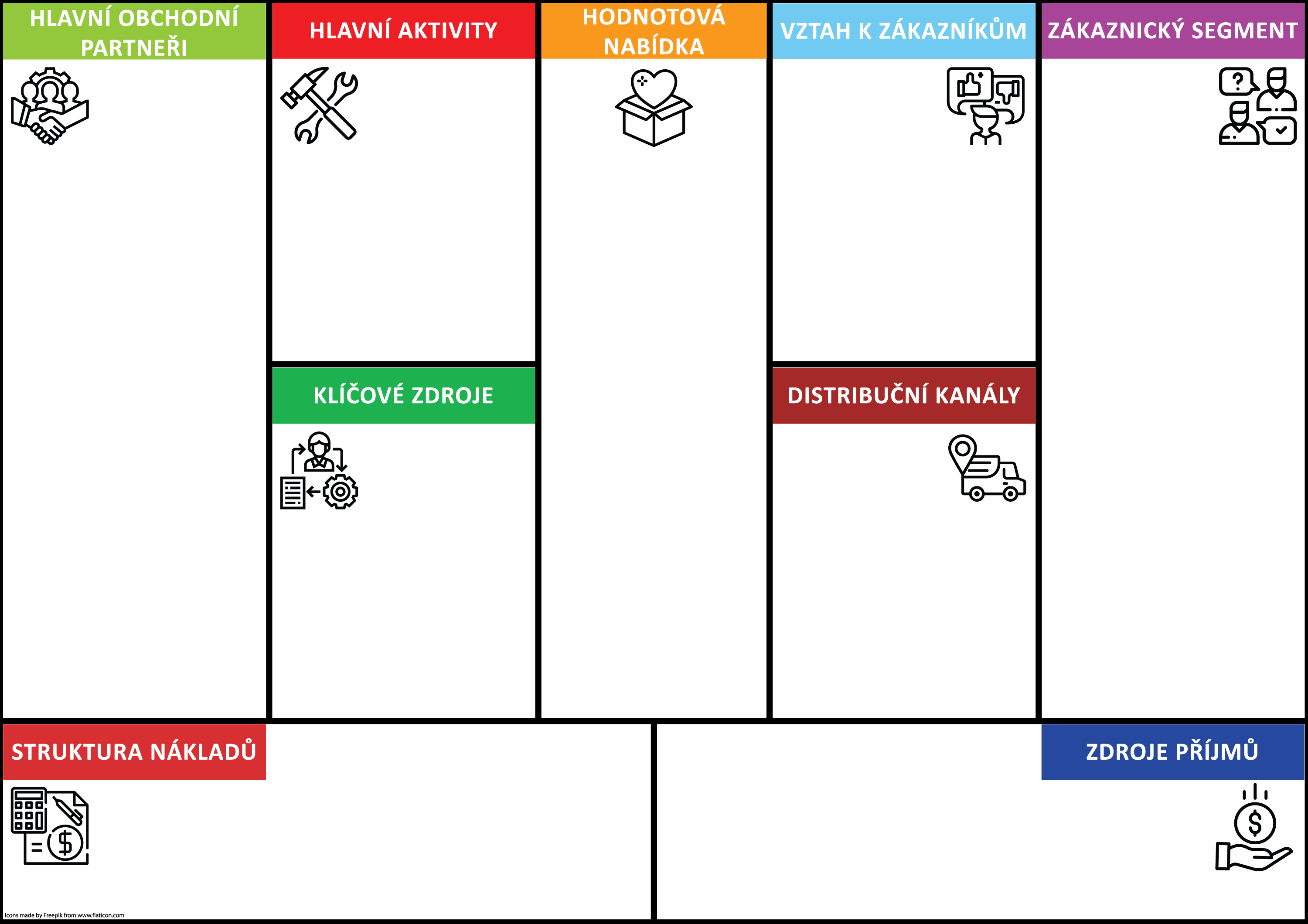 Business model canvas
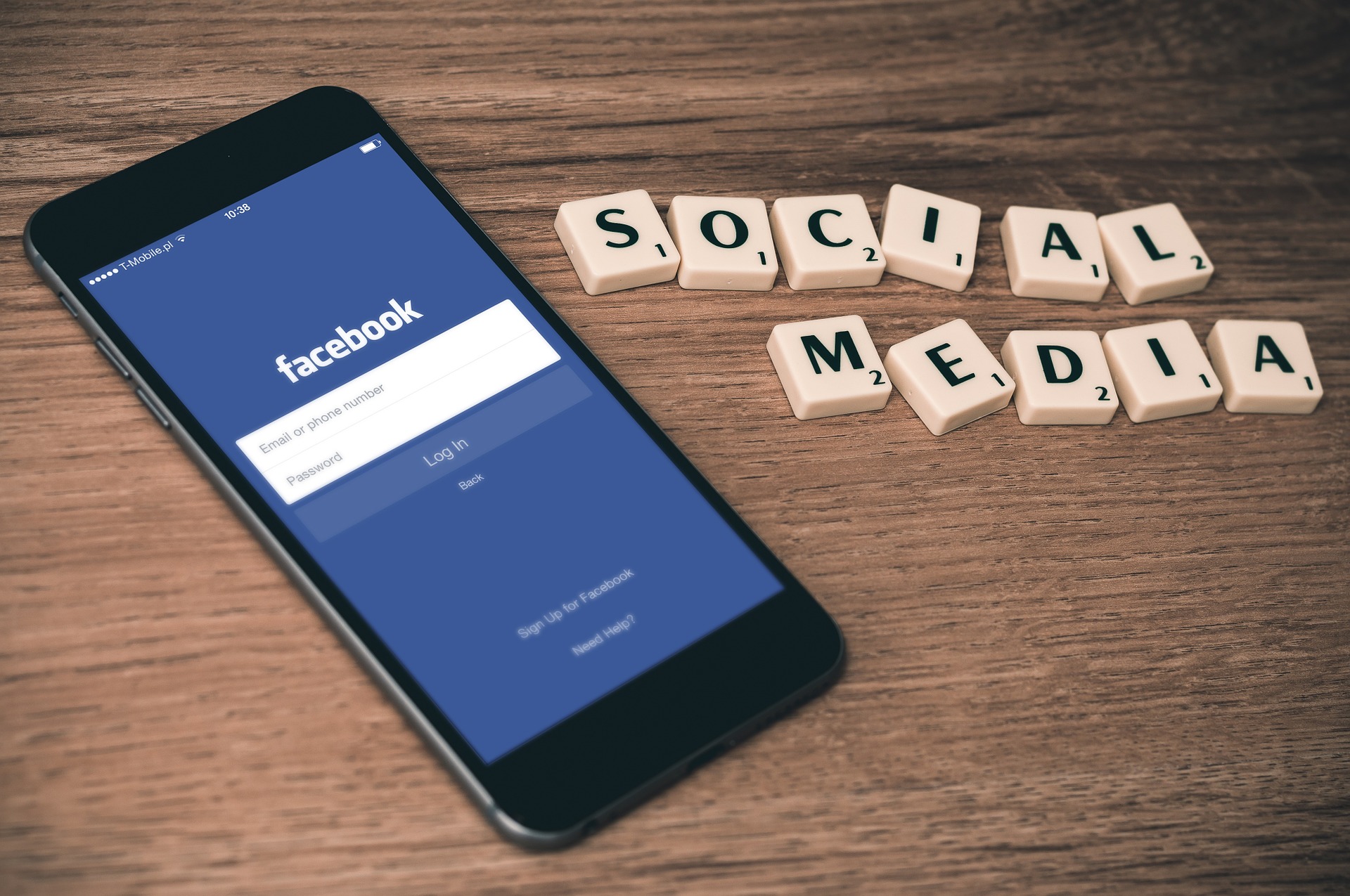 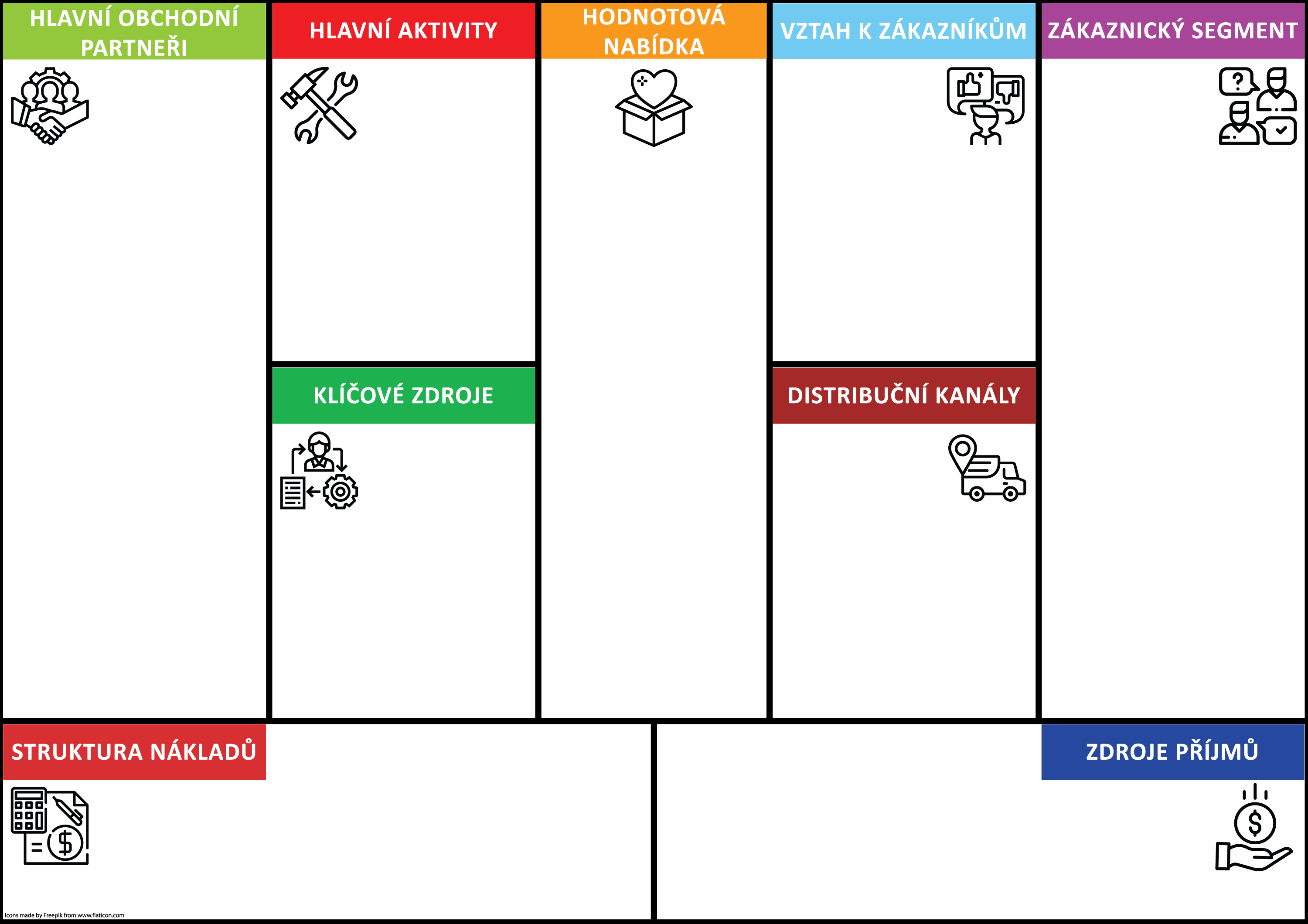 Vývoj platformy
Správa datových center
Jsme na jedné lodi
Nové možnosti
Spojení s přáteli
Objevování
Seberepre-zentace
Individuali-zované informace
Platby
Uživatelé internetu
Inzerenti
Vývojáři
Partneři poskytující obsah
TV
Filmy
Zprávy
Web, mobilní aplikace
Inzeráty
Nástroje pro vývojáře
Platforma
Facebook
Počítače
Datacentra
Výzkum a vývoj
Marketing a prodej
Administrativa
Příjmy z reklamy
Provize z plateb